CHỦ ĐỀ 14
ÔN TẬP CUỐI NĂM
BÀI 68
ÔN TẬP CÁC SỐ 
TRONG PHẠM VI 100
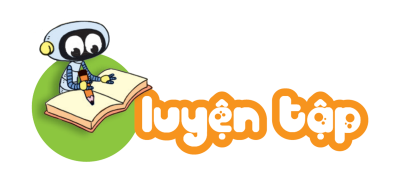 1
Tìm chỗ đậu cho tàu.
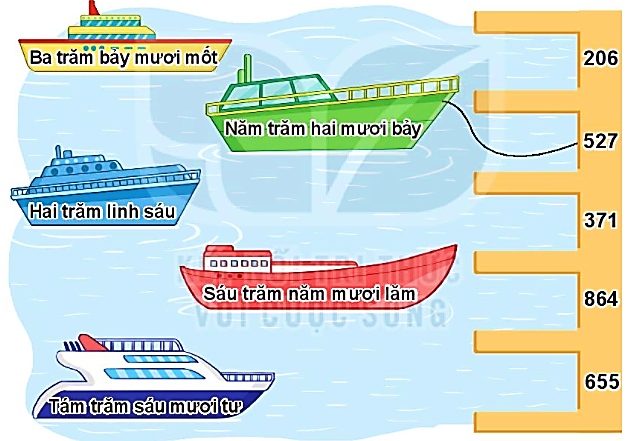 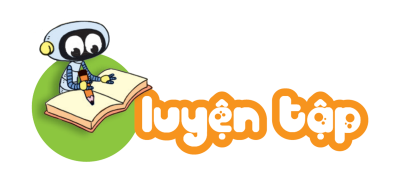 2
Số?
a)
252
259
251
253
?
?
256
?
?
255
254
258
257
b)
?
?
?
?
1000
992
993
996
998
c)
596
600
602
606
994
995
997
999
?
?
590
592
594
598
604
?
?
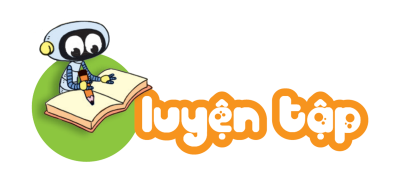 3
?
>, <, =
<
<
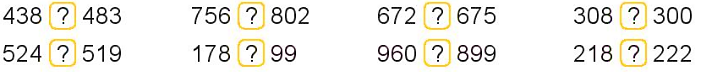 <
>
>
>
>
<
a) Viết các số sau theo thứ tự từ bé đến lớn.
b) Trong các số trên, số nào lớn nhất, số nào bé nhất?
4
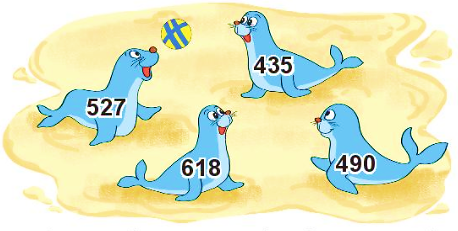  435, 490, 527, 618
Số bé nhất
Số lớn nhất
Tìm chữ số thích hợp.
5
?
?
?
?
0
9
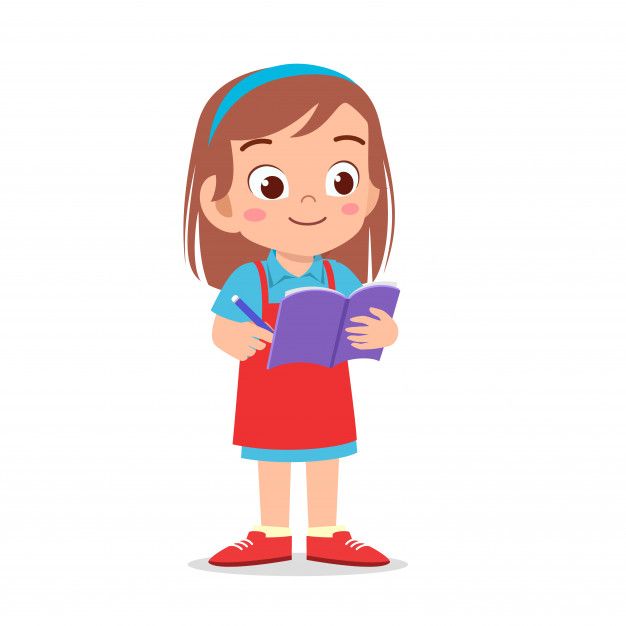 9
0
2      9 < 210
890 <      90
45     > 458
701 > 70
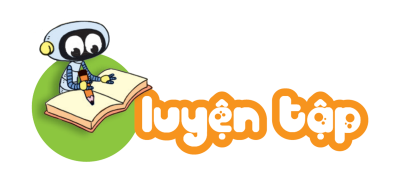 1
Số học sinh của bốn trường tiểu học như sau:
a) Trường nào có nhiều học sinh nhất? Trường nào có ít học sinh nhất?
b) Viết tên các trường theo thứ tự có số học sinh từ ít nhất đến nhiều nhất?
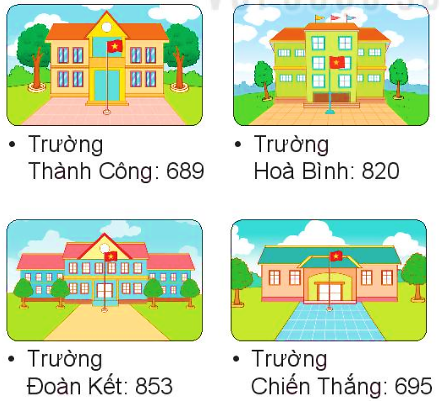 Thành Công
     Chiến Thắng
     Hòa Bình
     Đoàn Kết.
Trường Đoàn Kết có nhiều học sinh nhất.
Trường Thành Công có ít học sinh nhất.
Viết số thành tổng trăm, chục, đơn vị (theo mẫu).
2
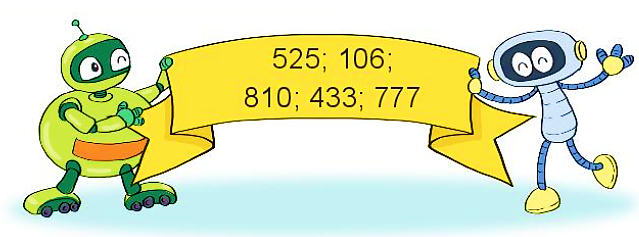 Mẫu: 346 = 300 + 40 + 6
525 = 500 + 20 + 5
433 = 400 + 30 + 3
777 = 700 +70 + 7
106 = 100 + 6
810 = 800 + 10
Tìm quả bóng cho cá heo.
3
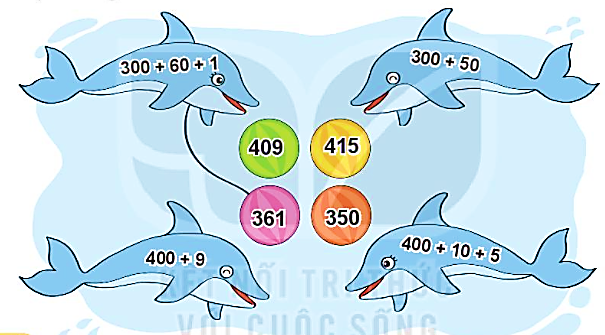 4
a) 100 +       = 106 				b) 600 + 30 +      = 634
?
?
?
Số
4
6
a) Ghép ba thẻ số dưới đây được các số có ba chữ số nào?
5
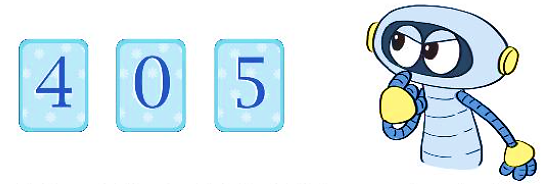 b) Tìm số lớn nhất và số bé nhất trong các số có ba chữ số ghép được ở câu a.
405
450
504
540
Số lớn nhất: 540
 Số bé nhất: 405